Секьюритизация активов МСП: международный опыт и перспективы развития в России
Март  2016
Сектор кредитования МСП в России
Ключевые тенденции:

Замедление темпов выдач новых кредитов, стабилизация размеров портфеля, увеличение доли просрочки. 

Объем выданных за 2015 год кредитов малому и среднему бизнесу сократился по сравнению с итогами 2014 года на 28,2% (годом ранее также наблюдался спад, составлявший, впрочем, менее 6%) и составил 5,46 трлн. рублей. Объем выдач оказался самым низким с 2010 года – тогда субъектам МСП было выдано 4,7 млрд рублей.
Портфель задолженности за 12 мес. 2015 года потерял 289 млрд рублей (-5,6%). 
Доля 30 крупнейших банков в портфеле задолженности МСП в 2015 году сократилась на 4,8 процентного пункта и составляет 51%. Их портфель в сравнении с итогами 2014 года потерял в объеме свыше 393 млрд. рублей (-13,6%). Доля просрочки выросла за 12 месяцев на 4,5 процентного пункта и составила на 1 января 2016 года 14,3% их портфеля.
В период кризиса крупные банки перестают кредитовать МСП и переключаются на более крупных заемщиков, в то время как средним и небольшим банкам не хватает ликвидности.
17.03.2016
2
*Аналитический центр АО «МСП Банк»
Особенности МСП кредитов, требующие государственной поддержки при секьюритизации:
Разнородность кредитов МСП в сравнении с другими видами активов (ипотека, авто – и потребительские кредиты, кредитные карты):
овердафтные продукты, возобновляемые и невозобновляемые кредитные линии, инвестиционные кредиты, торговое финансирование, целевые кредиты на приобретение коммерческой недвижимости и транспорта, гарантийные продукты;
кредиты предоставляются предприятиям различных форм собственности и различных организационных структур, а также в виде кредитов физическим лицам - владельцам бизнеса;
разнородность обеспечения – объекты недвижимости, транспортные средства, залоги долей, товары в обороте, гарантии и поручительства. 
      МСП кредиты менее однородны, чем корпоративные кредиты крупным заемщикам.

Отсутствие стандартизации на уровне кредитной документации и обмена данными (стимулы для стандартизации)

Отсутствие стандартизации на уровне структуры сделок / платформы. Результат – высокая стоимость сделки (неэффективность для небольших банков и пулов).

В отсутствии рыночных ориентиров (секьюритизация, вторичная торговля) прайсинг портфелей МСП зачастую искажен и не соответствует риску (овердрафты и кредитные линии – прайсинг на основе дополнительных доходов).
17.03.2016
3
Секьюритизация МСП
Примеры в Европе:

Наиболее значимый  - платформа PROMISE государственный банка KfW (Kreditanstalt für Wiederaufbau) в Германии (в отдельные годы - до 44% секьюритизации МСП активов в Европе, всего – 70 транзакций, 125 млрд. евро старших траншей размещено среди рыночных инвесторов);

EIB (Европейский Инвестиционный Банк), EIF (Европейский Инвестиционный Фонд) – во всех странах ЕС – программа кредитных улучшений МСП секьюритизации. 

Национальные Программы поддержки: Италия (district bonds), Испания (FTPYME - частичные гарантии на старшие транши), Франция, Великобритания.

Цели господдержки
Стандартизация структур сделки и участие в качестве «якорного инвестора»:
Снижает риски не завершения сделки (execution risk) – предоставления кредитных улучшений и отсутствующих инфраструктурных услуг
Снижает стоимость отдельных сделок
Комфорт для рыночных инвесторов за счет знакомства со структурой и от участия специализированного якорного инвестора
Стимулирует стандартизацию на уровне предоставления кредитов, обмена данными, рыночного ценообразования, транспарентности рынка в целом
4
Государственная поддержка секьюритизации в россии
Секьюритизация ипотеки
Существующие меры поддержки
Секьюритизация МСП
Да, возможно с поручительством АИЖК



Нет







Нет





Да (требования по удержанию отсутствуют)


Да
Нет
Предлагается включение с гарантией / поручительством Корпорации МСП и МСП Банка (замена требований по наличию рейтинга международных рейтинговых агентств)

Да
Предлагается установление пониженного дисконта по облигациям, обеспеченным МСП кредитами, при проведении операций РЕПО в ЦБ РФ относительно дисконтов, применяемых для корпоративных облигаций, и установление льготной ставки по операциям РЕПО с облигациями, обеспеченными кредитами МСП

Нет
Предлагается предусмотреть возможность пониженной аллокации капитала (20%) по активам , обеспеченным поручительствами/гарантиями Корпорации МСП и МСП Банка

Нет, норма составляет 20%
Предлагается снизить до 5% в соответствии с требованиями Базеля

Нет, ставка 20%
Включение в ломбардный список облигаций без рейтинга 



Реализация специальной программы стимулирования кредитования МСП посредством привлечения средств от Банка России по залог активов



Возможность пониженной аллокации капитала (20%) по активам, обеспеченным гарантией/поручительством АИЖК, Корпорации МСП и МСП Банка 



Снижение регулятивных требований по удержанию риска оригинатором


Пониженная ставка налогообложения
Дополнительно:
Внесение изменений в Инструкцию Банка России "Об обязательных нормативах банков"  № 139-И, исключающих увеличение нагрузки на капитал банков-оригинаторов по сравнению с базовым активом (портфелем кредитов МСП, с учетом 75% аллокации по кредитам малому бизнесу), в том числе за счет перехода на использование банками-оригинаторами IRB-подхода (внутренние рейтинги) для определения коэффициентов риска по отдельным траншам, а не использования 1250%.
17.03.2016
5
Варианты государственной поддержки сделок по секьюритизации
1. Отдельная сделка секьюритизации для крупных банков
МСП Банк выступает в роли организатора, «якорного инвестора»
2. Накопительная структура – промежуточное финансирование для накопления портфеля МСП кредитов и последующей секьюритизации для банков, размер портфеля МСП которых недостаточно велик для проведения индивидуальной сделки.
МСП Банк выступает в роли организатора, предоставляет «старшую» кредитную линию












3. Мультиоригинаторная платформа - накопительная структура для малых и средних банков и опциональный выпуск облигаций, обеспеченных кредитами МСП. 
МСП Банк выступает в роли организатора, предоставляет «старшую» и «мезонинную» кредитную линию
Старшая кредитная линия
БАНК -ОРИГИНАТОР
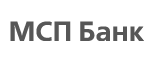 Дополнительные продажи
Младшее финансирование
Предоставление старшей кредитной линии
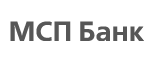 Дополнительные продажи кредитов на револьверной основе
БАНК –ОРИГИНАТОР - 3
Предоставление мезонинного финансирования
БАНК –ОРИГИНАТОР - 2
БАНК –ОРИГИНАТОР - 1
Предоставление младшей кредитной линии
17.03.2016
6
СПАСИБО ЗА ВНИМАНИЕ!
17.03.2016
7